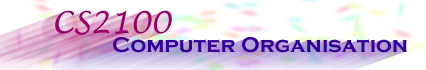 http://www.comp.nus.edu.sg/~cs2100/
Lecture #19
Sequential Logic
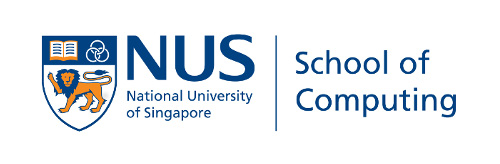 https://app.sli.do/event/aanrHmK6Geu3scZbeLh6wx
Aaron Tan, NUS
Lecture #19: Sequential Logic
2
6. Synchronous Sequential Circuits
Building blocks: logic gates and flip-flops.
Flip-flops make up the memory while the gates form one or more combinational sub-circuits.
We have discussed S-R flip-flop, J-K flip-flop, D flip-flop and T flip-flop.
Aaron Tan, NUS
Lecture #19: Sequential Logic
3
6.1 Flip-flop Characteristic Tables
Each type of flip-flop has its own behaviour, shown by its characteristic table.
Aaron Tan, NUS
Lecture #19: Sequential Logic
4
6.2 Sequential Circuits: Analysis (1/7)
Given a sequential circuit diagram, we can analyze its behaviour by deriving its state table and hence its state diagram.
Requires state equations to be derived for the flip-flop inputs, as well as output functions for the circuit outputs other than the flip-flops (if any).
We use A(t) and A(t+1) (or simply A and A+) to represent the present state and next state, respectively, of a flip-flop represented by A.
x
A
Q
Q
D
D
A'
Q'
Q'
B
B'
CP
y
Aaron Tan, NUS
Lecture #19: Sequential Logic
5
6.2 Sequential Circuits: Analysis (2/7)
Example using D flip-flops
State equations:
  A+ = A∙x + B∙x
  B+ = A'∙x
Output function:
  y = (A + B)∙x'
Figure 1
Lecture #19: Sequential Logic
Aaron Tan, NUS
6
6.2 Sequential Circuits: Analysis (3/7)
From the state equations and output function, we derive the state table, consisting of all possible binary combinations of present states and inputs.
State table
Similar to truth table.
Inputs and present state on the left side.
Outputs and next state on the right side.
m flip-flops and n inputs  2m+n rows.
State equations:
  A+ = A∙x + B∙x
  B+ = A'∙x
Output function:
  y = (A + B)∙x'
Aaron Tan, NUS
Lecture #19: Sequential Logic
7
6.2 Sequential Circuits: Analysis (4/7)
State table for circuit of Figure 1:
Full table
Compact table
Aaron Tan, NUS
Lecture #19: Sequential Logic
8
6.2 Sequential Circuits: Analysis (5/7)
Alternative form of state table:
Aaron Tan, NUS
Lecture #19: Sequential Logic
9
6.2 Sequential Circuits: Analysis (6/7)
From the state table, we can draw the state diagram.
State diagram
Each state is denoted by a circle.
Each arrow (between two circles) denotes a transition of the sequential circuit (a row in state table).
A label of the form a/b is attached to each arrow where a (if there is one) denotes the inputs while b (if there is one) denotes the outputs of the circuit in that transition.
Each combination of the flip-flop values represents a state. Hence, m flip-flops  up to 2m states.
0/0
1/0
0/1
10
00
1/0
0/1
0/1
1/0
01
1/0
11
Aaron Tan, NUS
Lecture #19: Sequential Logic
10
6.2 Sequential Circuits: Analysis (7/7)
State diagram of the circuit of Figure 1:
DONE!
Aaron Tan, NUS
Lecture #19: Sequential Logic
11
6.2 Flip-flop Input Functions (1/3)
The outputs of a sequential circuit are functions of the present states of the flip-flops and the inputs.  These are described algebraically by the circuit output functions.
In Figure 1: y = (A + B)∙x'
The part of the circuit that generates inputs to the flip-flops are described algebraically by the flip-flop input functions (or flip-flop input equations).
The flip-flop input functions determine the next state generation.
From the flip-flop input functions and the characteristic tables of the flip-flops, we obtain the next states of the flip-flops.
Q
J
Q'
K
Aaron Tan, NUS
Lecture #19: Sequential Logic
12
6.2 Flip-flop Input Functions (2/3)
Example: circuit with a JK flip-flop.
We use 2 letters to denote each flip-flop input: the first letter denotes the input of the flip-flop (J or K for J-K flip-flop, S or R for S-R flip-flop, D for D flip-flop, T for T flip-flop) and the second letter denotes the name of the flip-flop.
B
C'
x
JA = B∙C'∙x + B'∙C∙x'
KA = B + y
A
B'
C
x'
B
y
CP
Q
Q
D
D
x
Q'
Q'
A
A'
B
B'
CP
y
Figure 1
Aaron Tan, NUS
Lecture #19: Sequential Logic
13
6.2 Flip-flop Input Functions (3/3)
In Figure 1, we obtain the following state equations by observing that Q+ = DQ for a D flip-flop:
	A+ = A∙x + B∙x   	(since DA = A∙x + B∙x)
	B+ = A'∙x   	(since DB = A'∙x)
Q
Q
J
J
A
x
Q'
Q'
K
K
B
Figure 2
CP
Aaron Tan, NUS
Lecture #19: Sequential Logic
14
6.2 Analysis: Example #2 (1/3)
Given Figure 2, a sequential circuit with two J-K flip-flops A and B, and one input x.
Obtain the flip-flop input functions from the circuit:
	JA = B		JB = x'
	KA = B∙x'		KB = A'∙x + A∙x' = A  x
Aaron Tan, NUS
Lecture #19: Sequential Logic
15
6.2 Analysis: Example #2 (2/3)
JA = B		JB = x'
	KA = B∙x'		KB = A'∙x + A∙x' = A  x
Fill the state table using the above functions, knowing the characteristics of the flip-flops used.
0     1
0     0
1     1
1     0
1     1
1     0
0     0
1     1

1
1
0
11
00
0
0
0
01
10
1
1
Aaron Tan, NUS
Lecture #19: Sequential Logic
16
6.2 Analysis: Example #2 (3/3)
Draw the state diagram from the state table.

A
B
Q
Q
J
J
Q'
Q'
K
K
CP
y
x
Figure 3
Aaron Tan, NUS
Lecture #19: Sequential Logic
17
6.2 Analysis: Example #3 (1/3)
Derive the state table and state diagram of this circuit.
Flip-flop input functions:
	JA = B		JB = KB = (A  x)' = A∙x + A'∙x' 
	KA = B'
Aaron Tan, NUS
Lecture #19: Sequential Logic
18
6.2 Analysis: Example #3 (2/3)
Flip-flop input functions:
	JA = B		JB = KB = (A  x)' = A∙x + A'∙x' 
	KA = B'
State table:
0     1
0     0
1     0
1     1
0     0
0     1
1     1
1     0

1/1
0/1
00
10
0/1
0/0
1/1
1/0
1/0
11
01
0/0
Aaron Tan, NUS
Lecture #19: Sequential Logic
19
6.2 Analysis: Example #3 (3/3)
State diagram:

Aaron Tan, NUS
Lecture #19: Sequential Logic
20
End of File